The impact of working in front of a screen of digital devices on the organ of vision in health professionals

Barbara Grabowska , Laura Denys, Luba Ślósarz 
Wroclaw Medical University
Poland
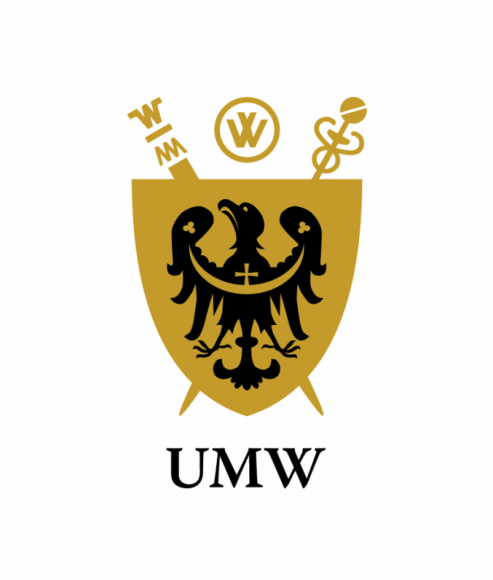 Background: 
Digital devices have revolutionised the way we work and spend our leisure time. It was observed that eye complaints such as eye redness, eye strain, eye irritation, burning eyes, and blurred or double vision occur with increased frequency among computer users compared to those with other near visual work. Given the ever-increasing access to digital devices, CVS (Computer Vision Syndrome) is starting to become a growing social problem.
Aim of study: 
This study aims to assess the impact of digital screens on the organ of vision among health professionals.
Material and methods:
 To assess the impact of digital devices on the organ of vision among health professionals, a survey was conducted at Diagnostyka S.A., Wrocław Branch. A total of 152 respondents took part in the survey, including 128 women (84.2%) and 24 men (15.8%) who use electronic devices in their work. Diagnostyka S.A. is the largest network of medical laboratories in Poland. There is a wide variety of specialists among health professionals: from laboratory diagnosticians through laboratory technicians, nurses, or physicians. Each of them needs to use a digital screen, monitor or other device in their day-to-day work. A CAWI (Computer Assisted Web Interview) method was used during this study, which allowed respondents to complete an anonymous online survey questionnaire.
Results: 
The severity of eye symptoms was not significantly dependent on the time spent in front of a digital screen. Those spending up to 3 hours in front of a screen were most likely to experience symptoms of the least severity (45.5%), as were those spending 4-5 hours in front of a screen (50.0%) and more than 5 hours (38.2%). The severity of eye symptoms was not significantly dependent on medical profession. Those working in a laboratory were most likely to observe symptoms of the lowest severity (38.0%), as were physicians (56.3%), nurses and midwives 39.3%), and other health professionals (50.0%). The severity of eye symptoms was not significantly related to sex or age. Both women (43.8 %) and men (41.7 %) were most likely to have the least severe symptoms. Those aged up to 40 years (49.3%) were most likely to experience symptoms of the lowest severity, as were those aged over 40 years (38.3%). Eye strain was not significantly dependent on the number of digital screen devices used at work, the distance from the screen in use, or the number of hours spent in front of the screen.
Conclusions:
 We use digital devices every day and as a result we are exposed to their negative effects. Working with digital devices for many hours at a time is often associated with eye complaints such as eye strain, eye pain, burning eyes, and impaired visual acuity. The use of preventive measures, i.e. taking breaks, exercising the eyes and maintaining the correct distance from the screen, is a very important factor in the implementation of prevention as an important element that contributes to the alleviation of CVS-related eye symptoms. 
 
Keywords: dry eye syndrome, CVS, digital screen, eye strain